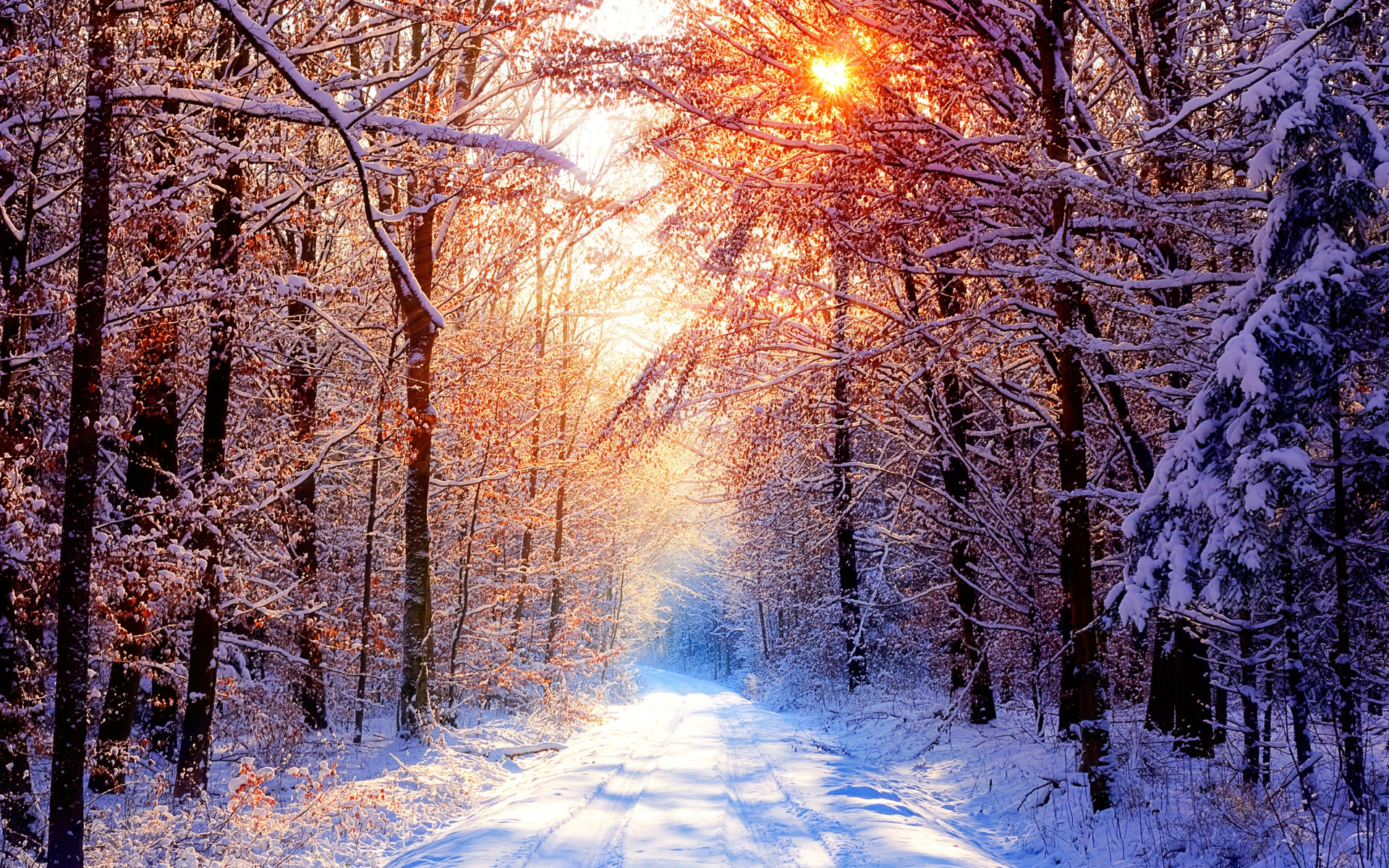 NADAL  2017
CEIP ANTONIO INSUA BERMUDEZ
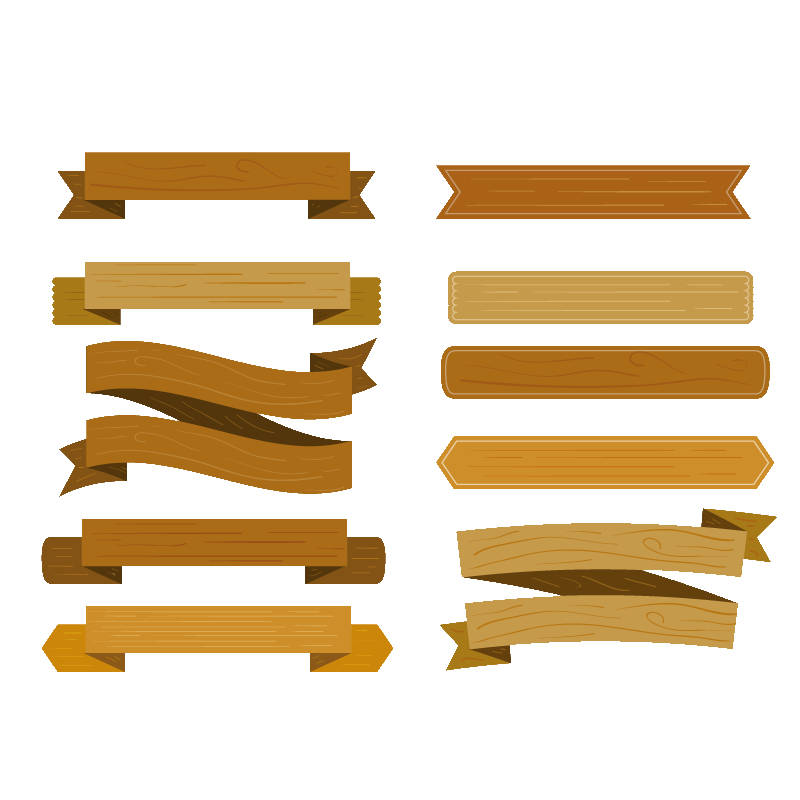 Nadal 2017
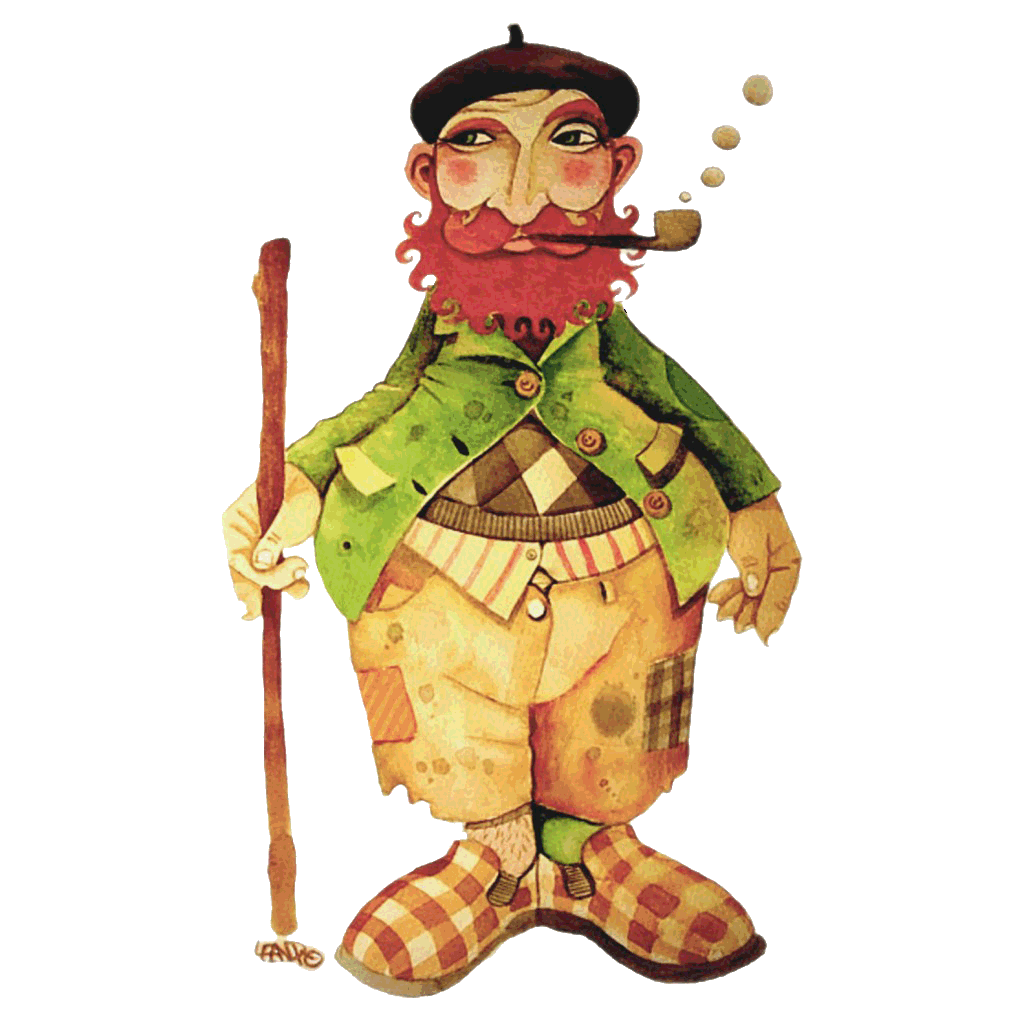 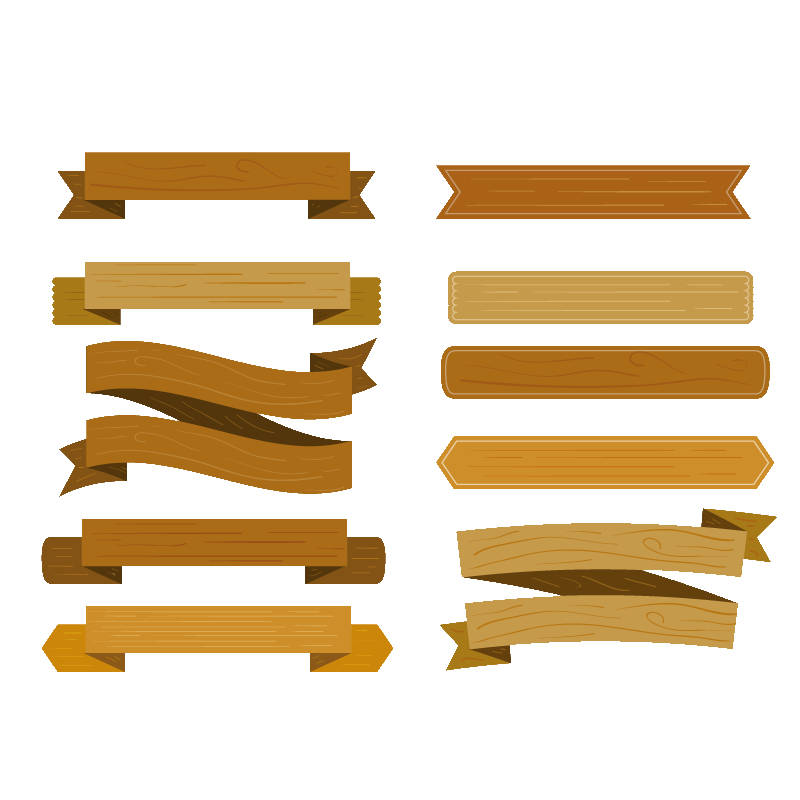 PhotoCall Apalpador
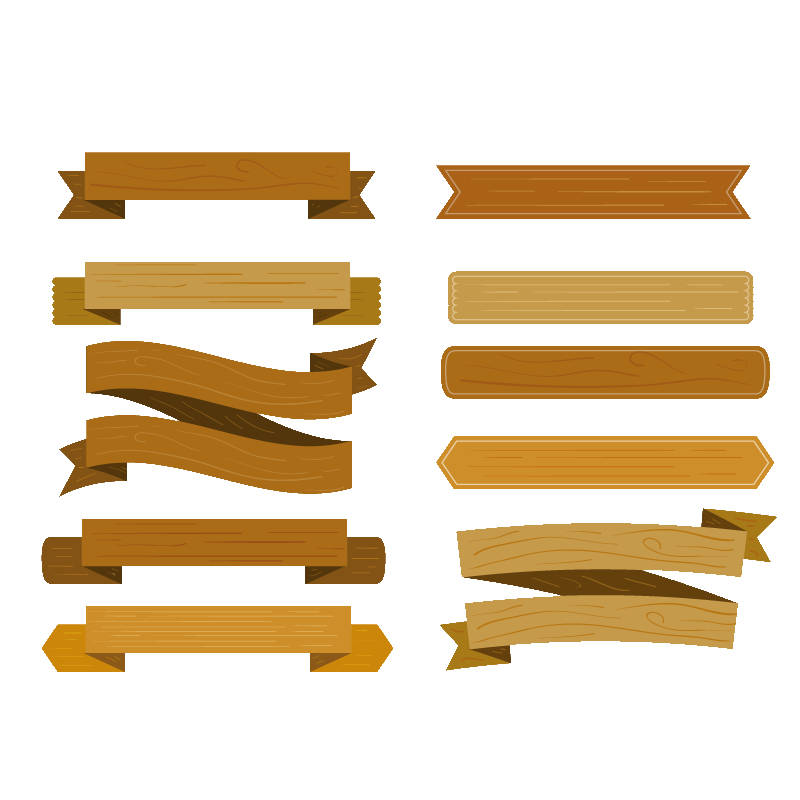 Concurso Postais  5d
Acto Día Discapacidade 5d
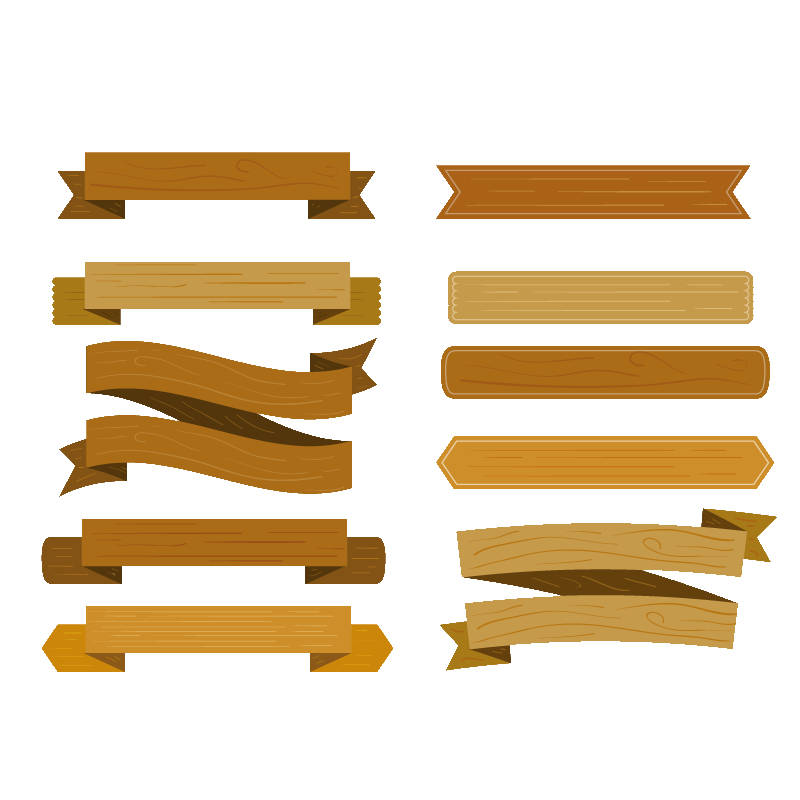 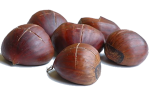 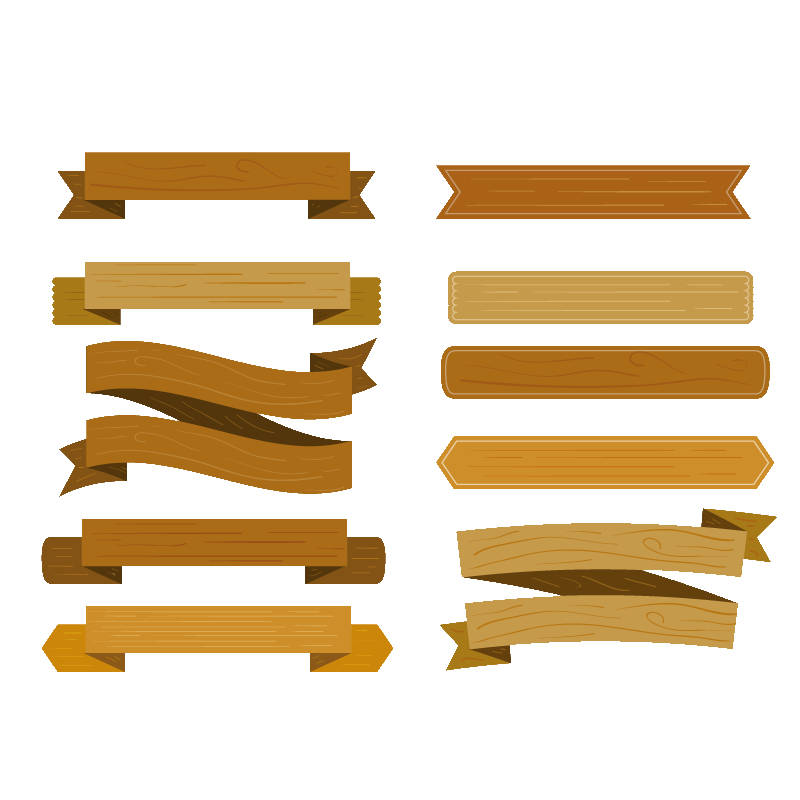 Visita Rei Mago 21d
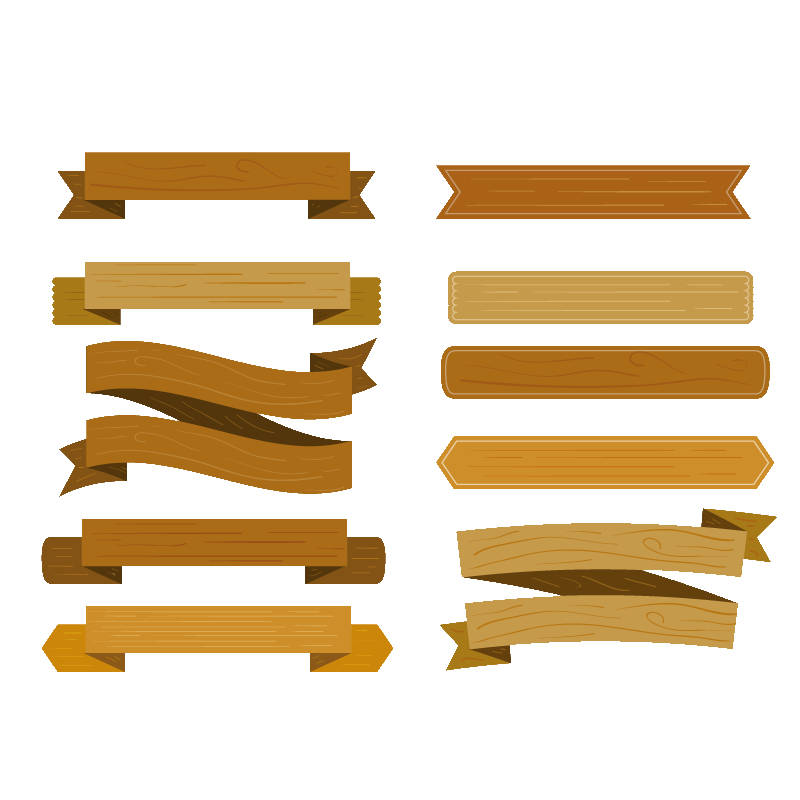 FESTA ANPA 20 d  5:00pm 
Chocolatada 
Entrega Premios Postais  
Visita Gema Gémola
Agasallos socios
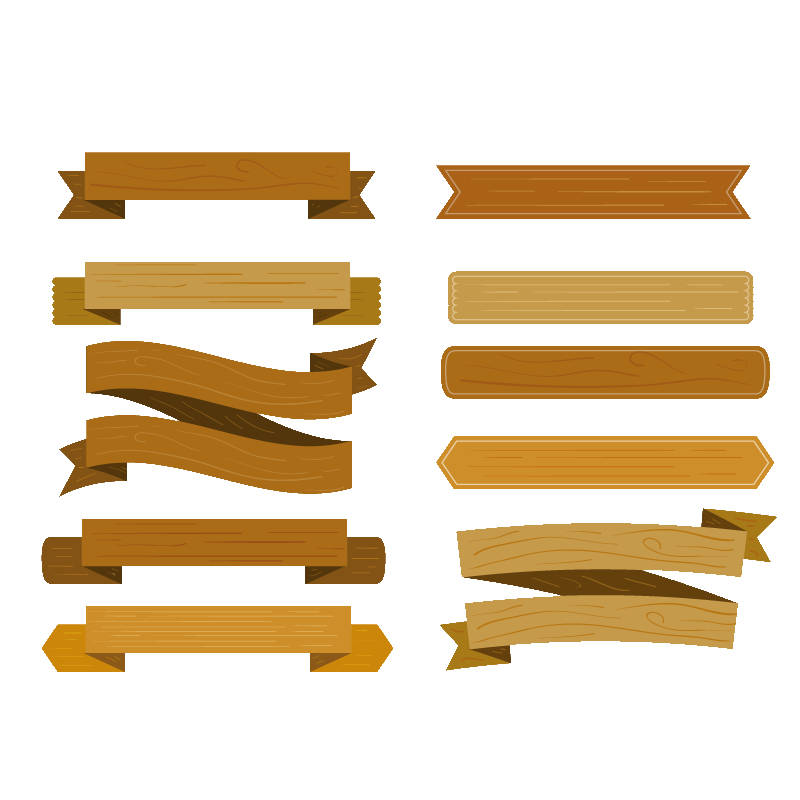 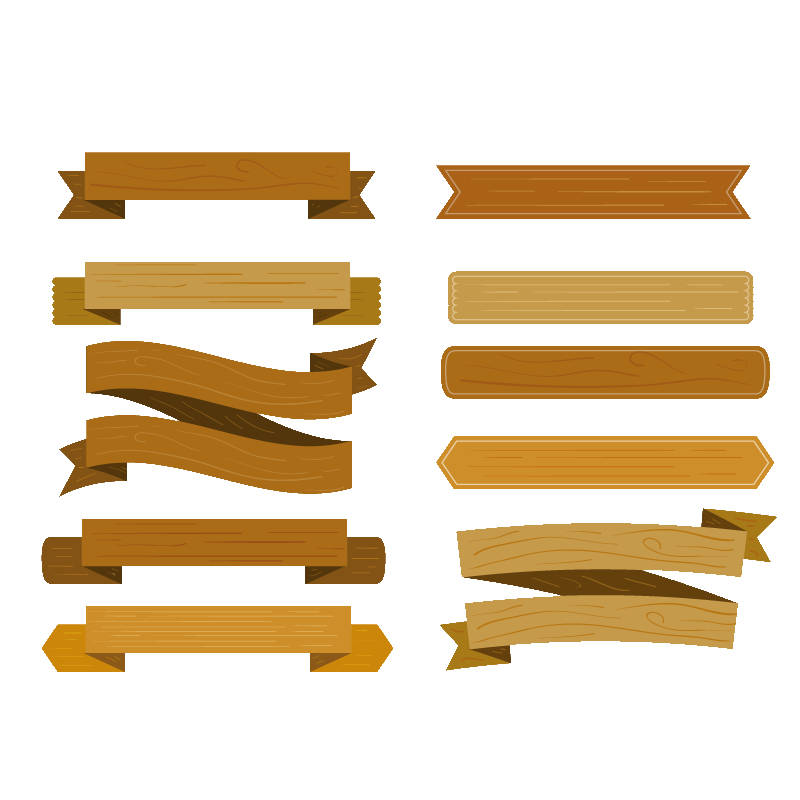 Entrega premios VI Cata
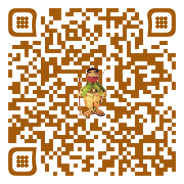 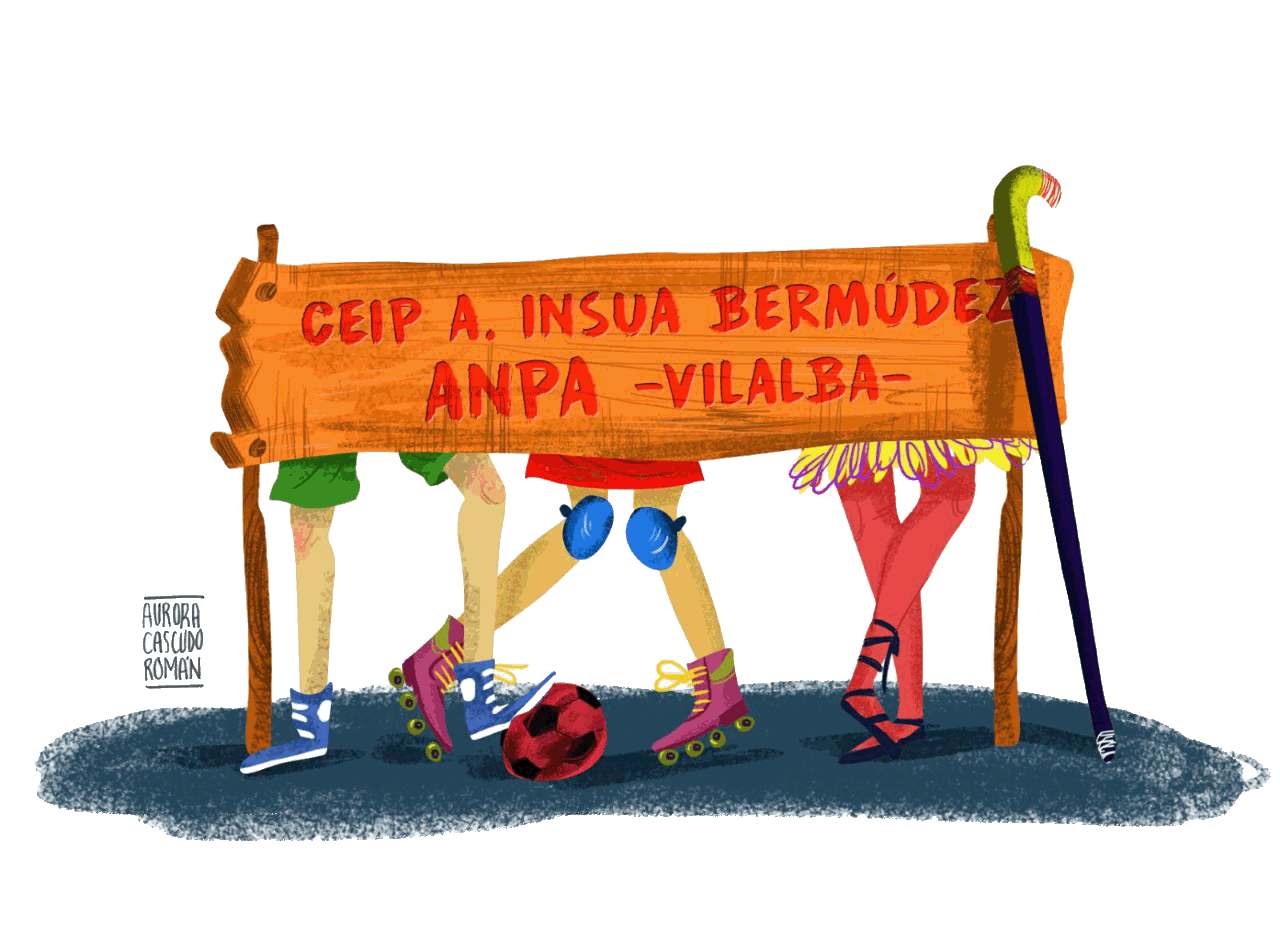 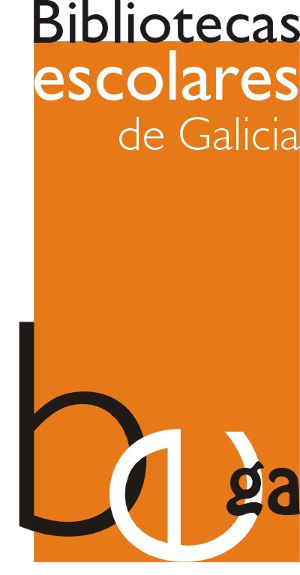 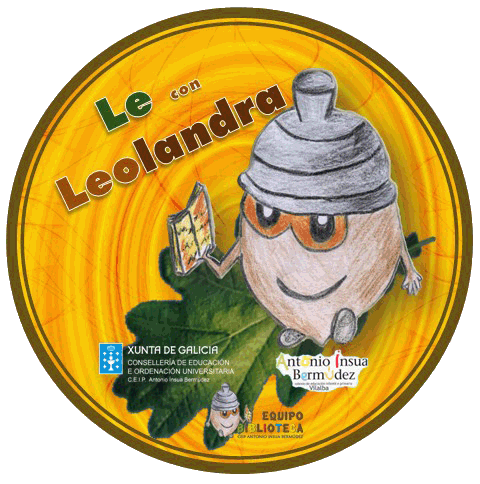 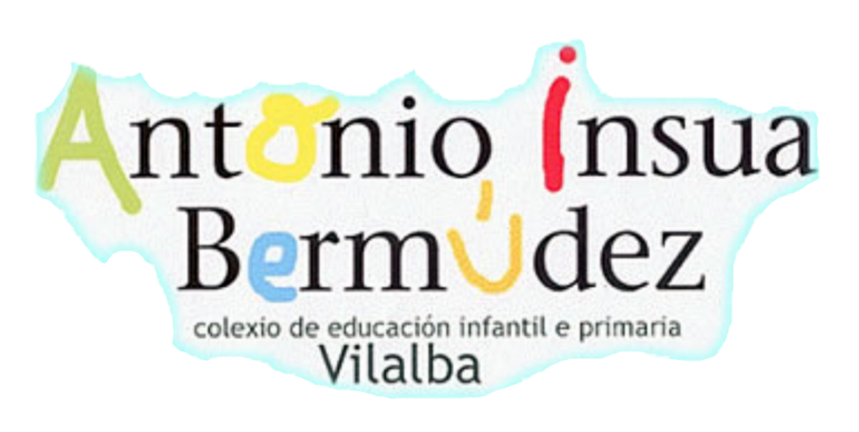 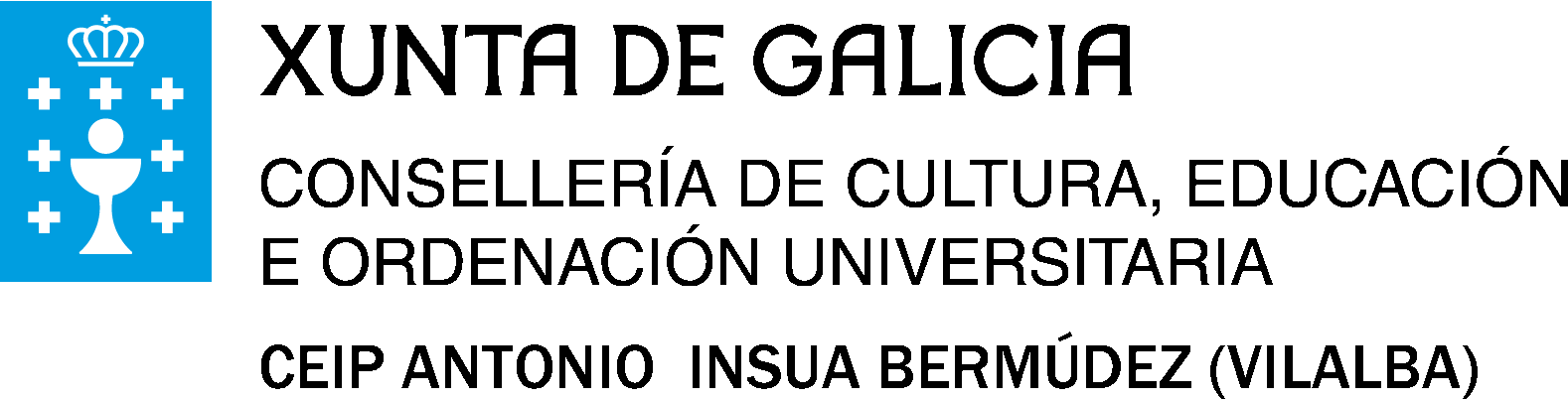 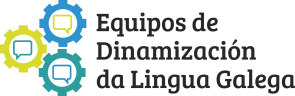